Meccanochimica
Nel senso più ampio, la meccanochimica è definita come la sintesi chimica indotta da energia meccanica esterna, come la macinazione di due solidi utilizzando un mortaio e un pestello, un mulino a sfere o un agitatore.
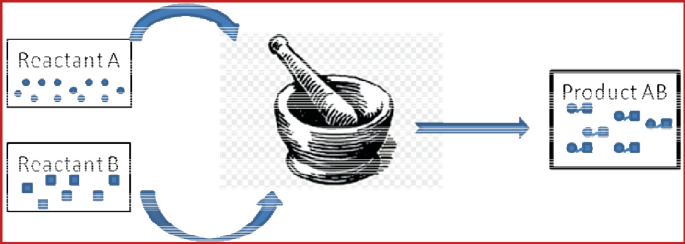 Mechanochemistry: Synthesis that Uses Force, Springer pp 657–682
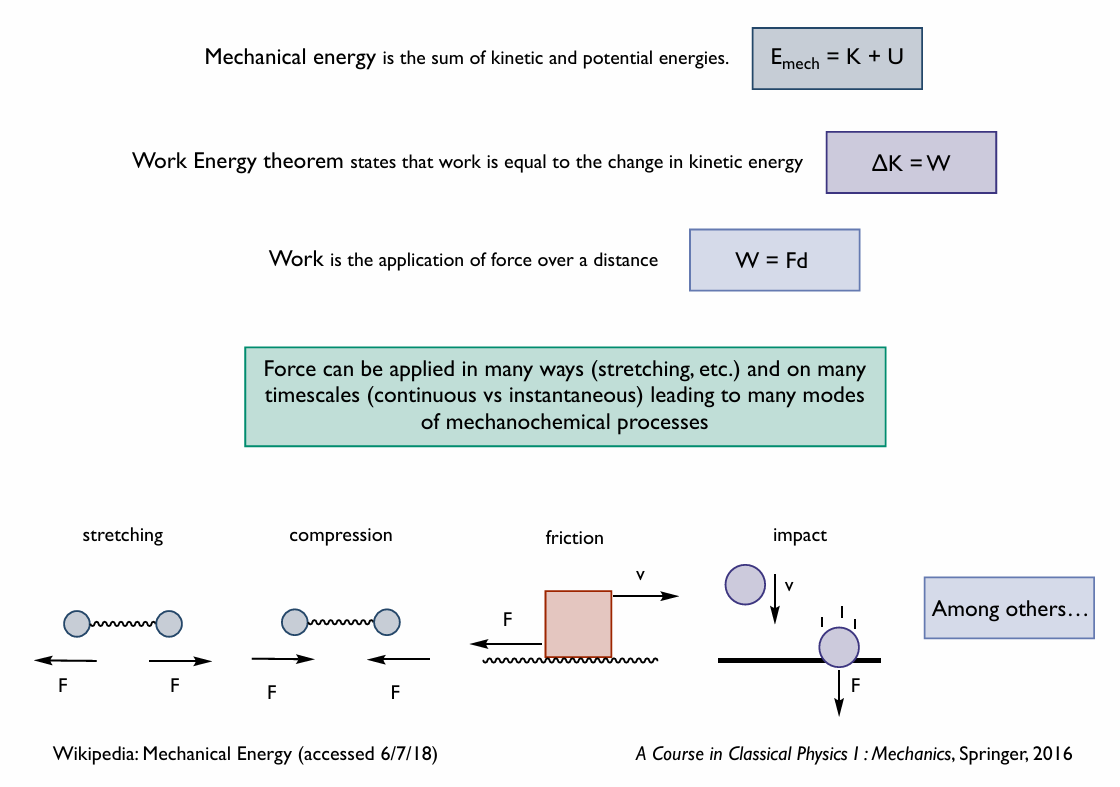 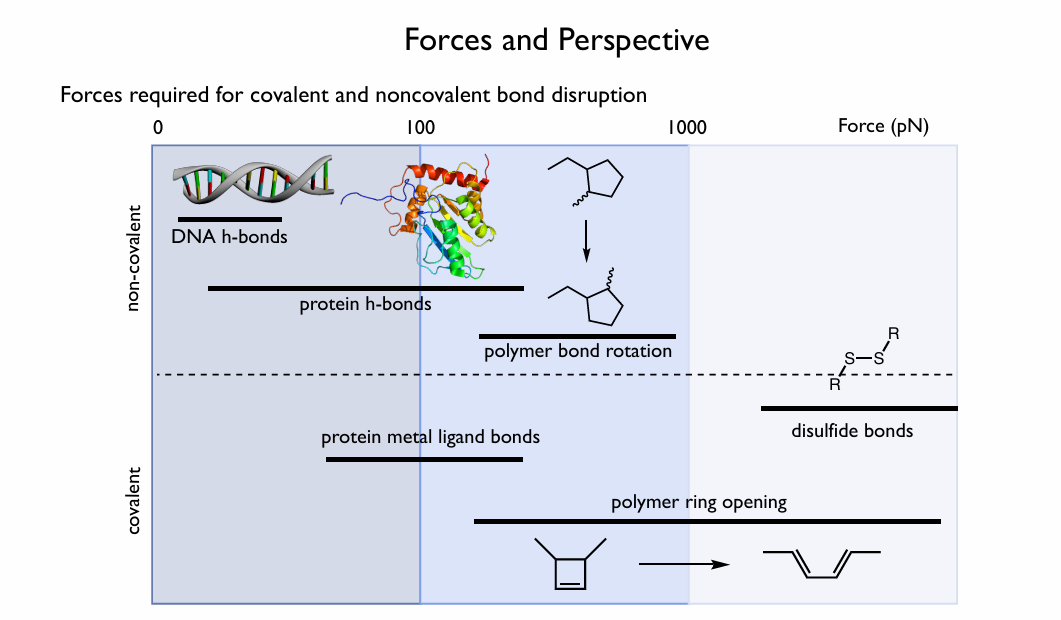 Faraday riduzione AgCl con metalli (Zn, Sn, Fe..)
Theophrastus
«de lapidibus»
Ostwald conia il termine meccanochimica
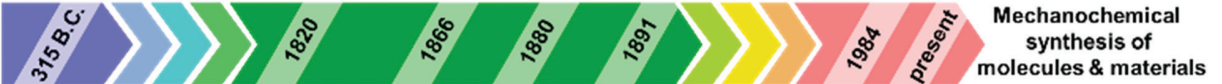 Heinecke: Definizione di meccanochimica
Spring metatesi BaSO4
Cary Lea
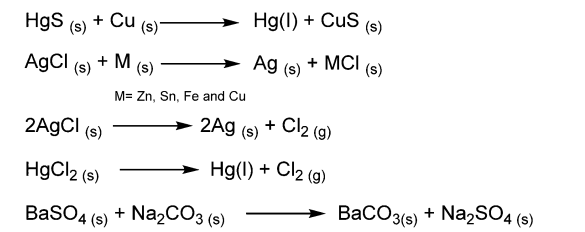 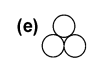 Chem. Soc. Rev., 2019, 48, 2274--2292
Mortaio e pestello sono i primi reattori meccanochimici utilizzati:
Semplice ed economico
Bassa riproducibilità
Fattori umani ed ambientali
Reattori meccanochimici moderni:
Automatizzati
Altamente controllabili su diversi parametri
Possibilità di lavorare su tempi lunghi
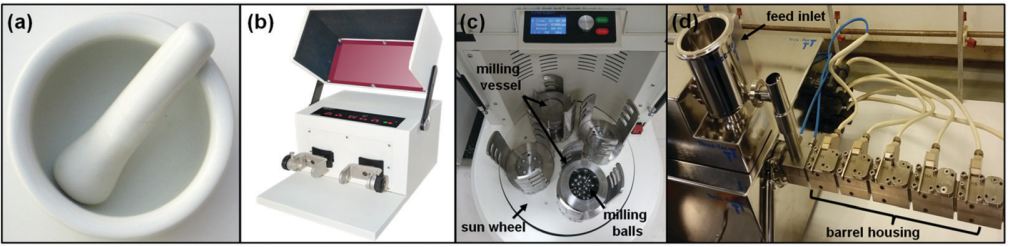 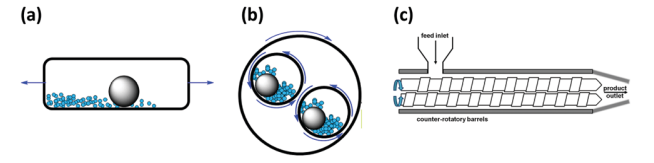 Reattori a sfere: Agitatori
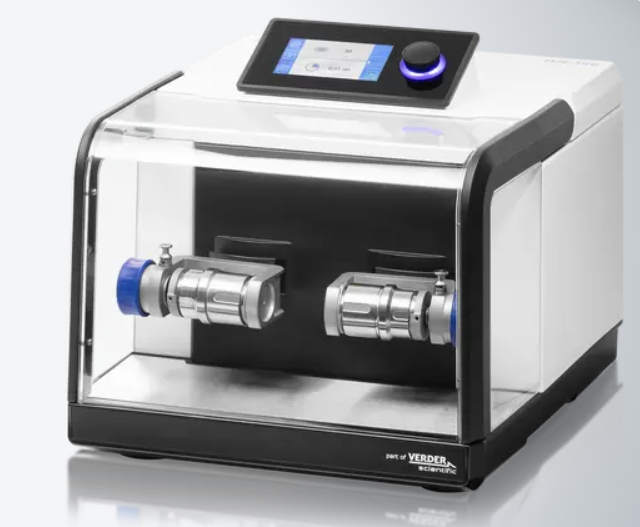 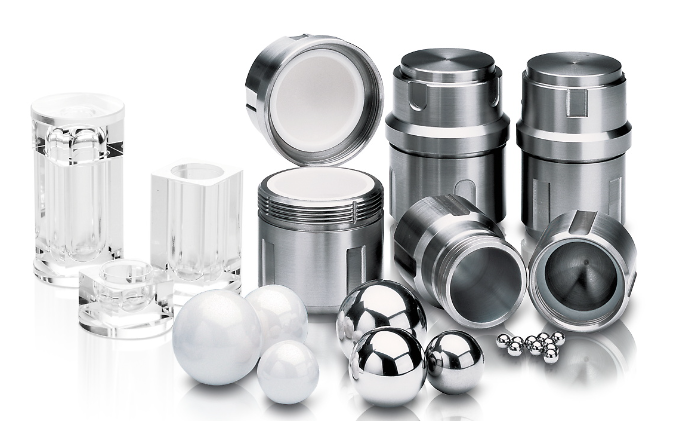 Reattori a sfere: Planetari
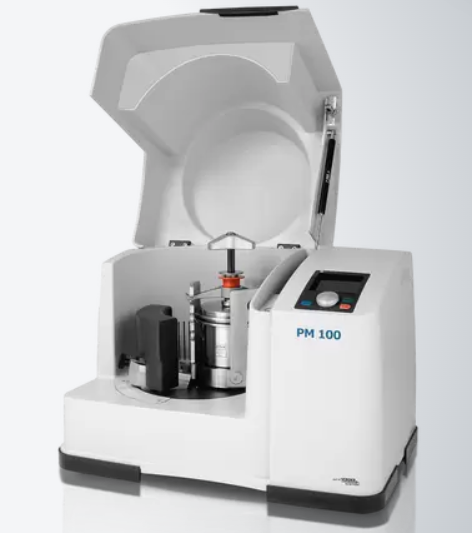 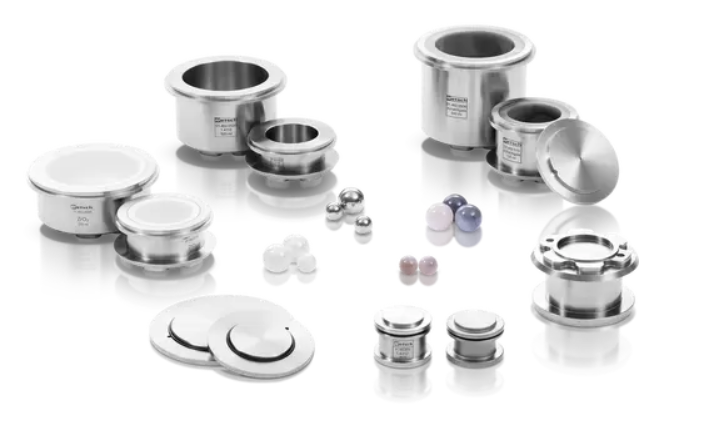 Reattori a sfere: Parametri
Corrosione, perdita di metalli, reattività
Sfere: Dimensioni, numero, BRR, materiale
Parametri strumento: Frequenza agitazione, tempo, per  alcuni strumenti è possibile operare in atmosfera inerte o con controllo temperatura.
LAG: Macinazione assistita da liquidi. Tendenzialmente l’effetto è di agire da lubrificante, riducendo la resistenza al moto delle sfere. Miglioramento della
Cinetica di reazione e della amorfizzazione dei solidi.
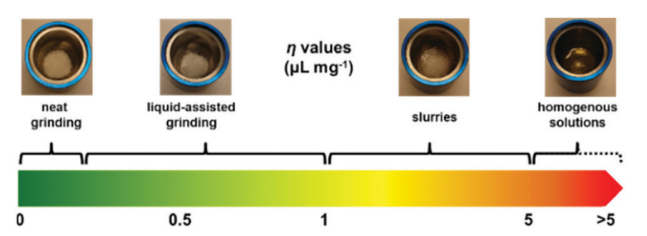 Reattori a sfere: Hot spots
Reattori a sfere: Come funzionano?
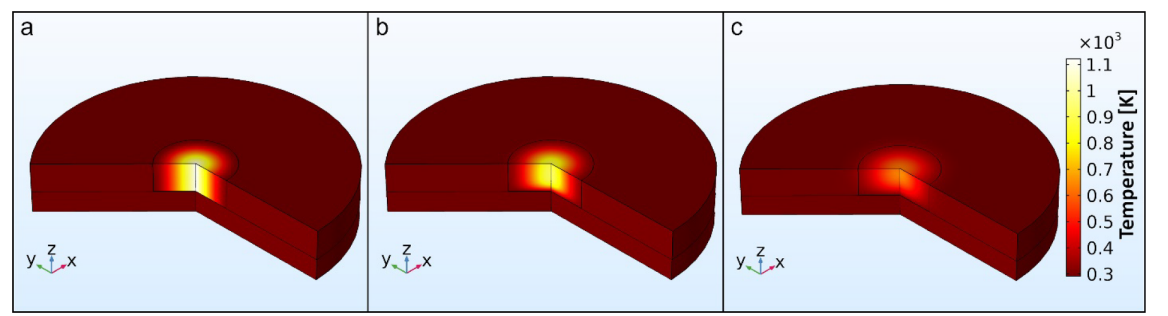 Teoria degli Hot-spot: Frizione tra le sfere genera alte temperature a livello locale (1000°C) per tempi  <10-3
Modello a Plasma: l’impatto diretto è responsabile per le elevate temperature
Nonostante il calore dovuto agli impatti l’energia termica totale è trascurabile rispetto a quella in una reazione in batch
Chemical Engineering Journal 382 (2020) 1229
Reattori a sfere
Reattori a sfere: Come funzionano?
Anche la riduzione della dimensione delle particelle, l’incremento dell’area superficiale, lo sviluppo di difetti e la potenziale amorfizzazione di materiali cristallini sono probabilmente alla base della reattività meccanochimica
Chemical Engineering Journal 382 (2020) 1229
Meccanochimica: Vantaggi rispetto alle reazione solvotermiche
Soluzione
Calore
Scelta solvente
Preparazione solvente
Solubilità dei reagenti
Tempi in genere lunghi
Concentrazione importante
Rimozione solvente
Prodotto
Purificazione
Reagenti
Meccanochimica
Temperatura ambiente
Tempi di minuti/ore
Solvent-free
Solubilità non è un parametro
Scalabile
Purificazione più semplice
Prodotto
Meccanochimica: Reazioni metallo catalizzate
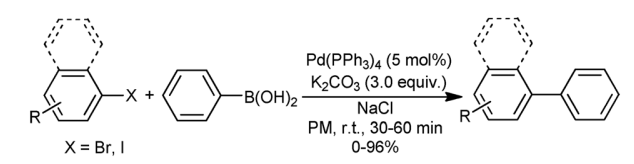 Non anidra e non degassata!
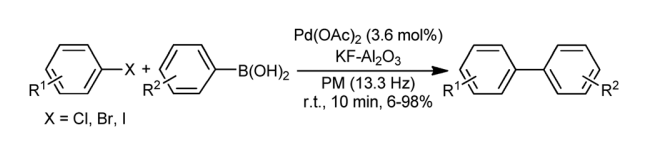 Chem. Soc. Rev., 2013, 42, 7668-7700
Meccanochimica: Reazioni metallo catalizzate
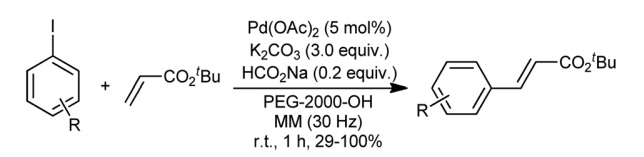 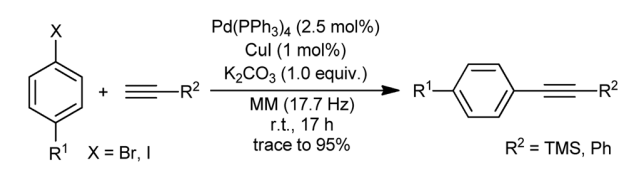 Non anidra e non degassata!
Con sfere in rame non necessaria l’aggiunta di CuI
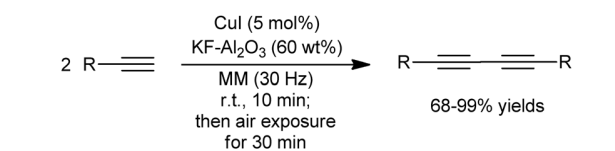 Chem. Soc. Rev., 2013, 42, 7668-7700
Meccanochimica: Reazioni Click
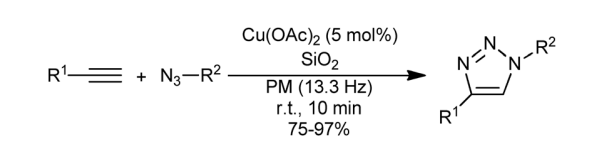 Oppure
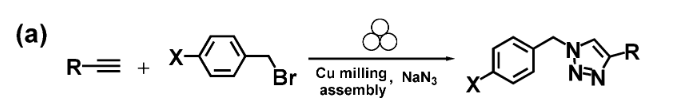 Meccanochimica: Esteri boronici
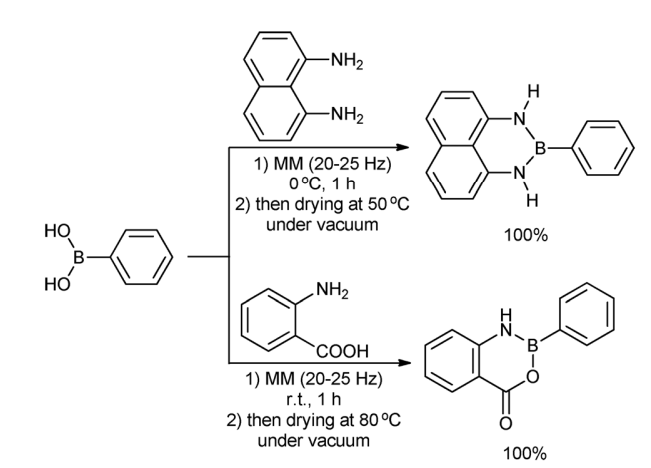 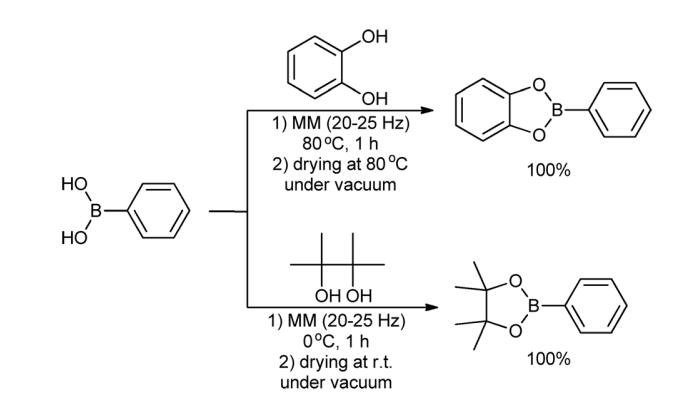 Meccanochimica: Reattivi di Grignard
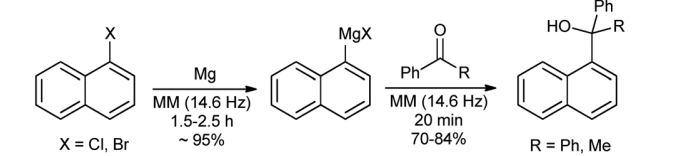 Senza precauzioni per l’umidità
Meccanochimica: Reazioni multistep
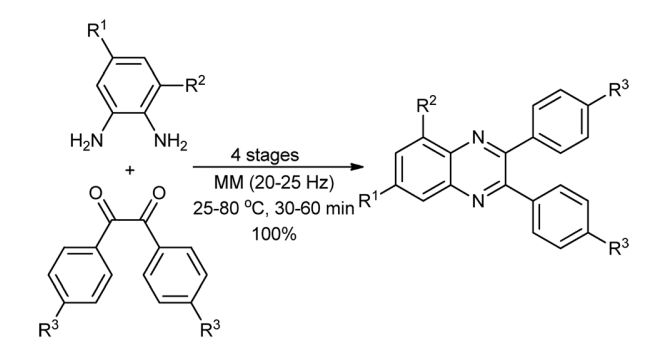 Meccanochimica: Reazioni Enantioselettive
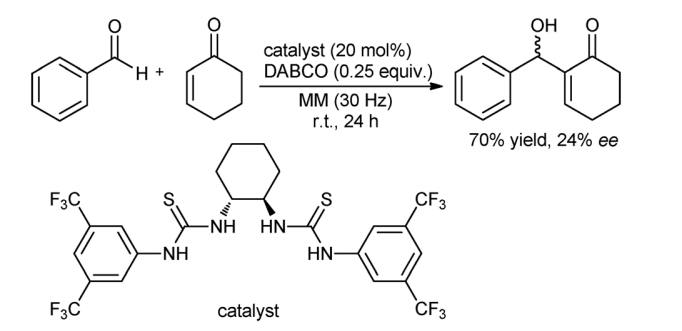 Meccanochimica: Reazioni di scholl
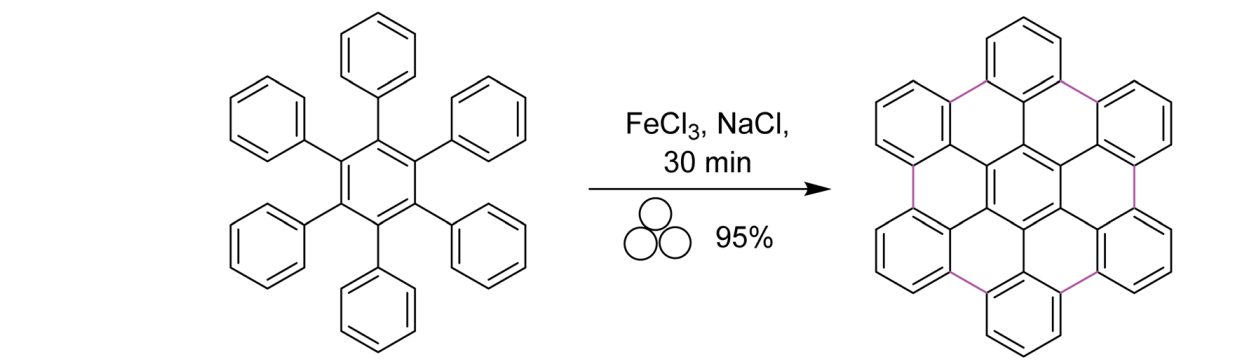 Meccanochimica: Selettività
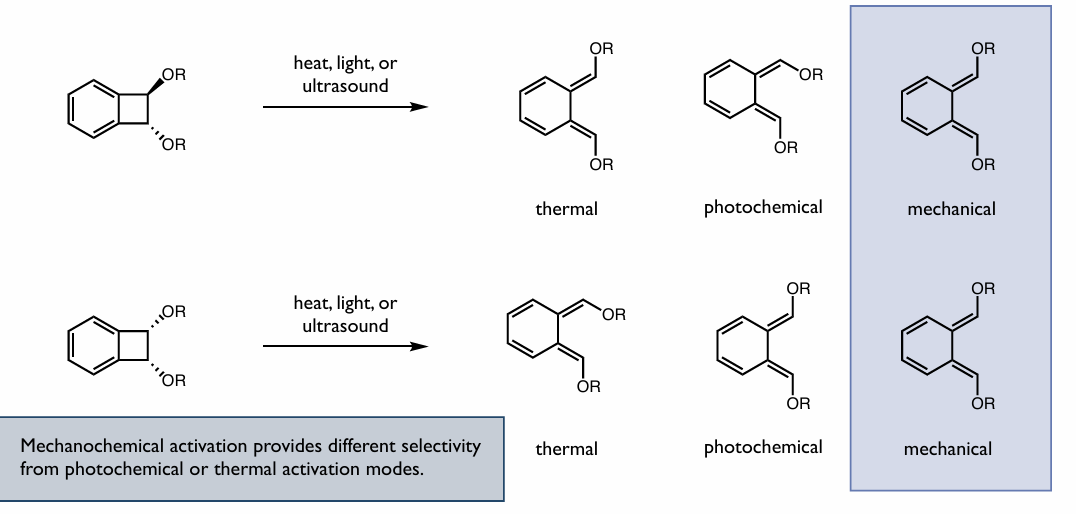 Meccanochimica: Molecole «impossibili»
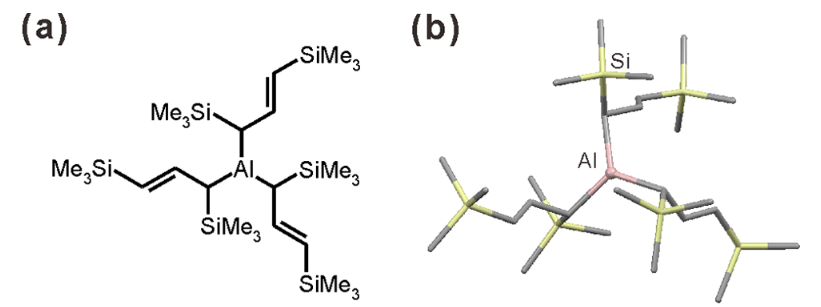 La sintesi in soluzione di tali complessi è complessa e risulta nella formazione di solvati e addotti. La reazione meccanochimica di AlCl3 con il sale di potassio dell'anione bis(trimetilsilil)allile risulta invece nella fromazione diretta del prodotto desiderato come polvere bianca.
Meccanochimica: Molecole «impossibili»
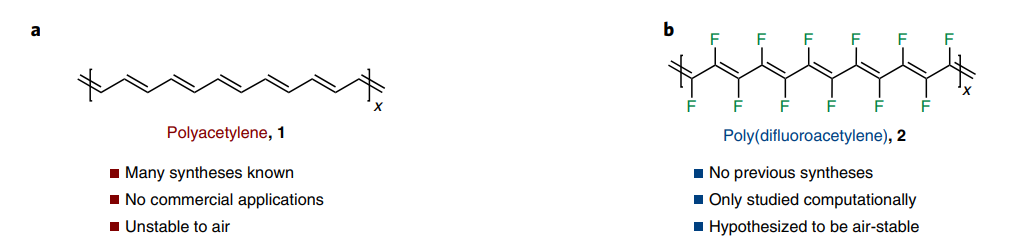 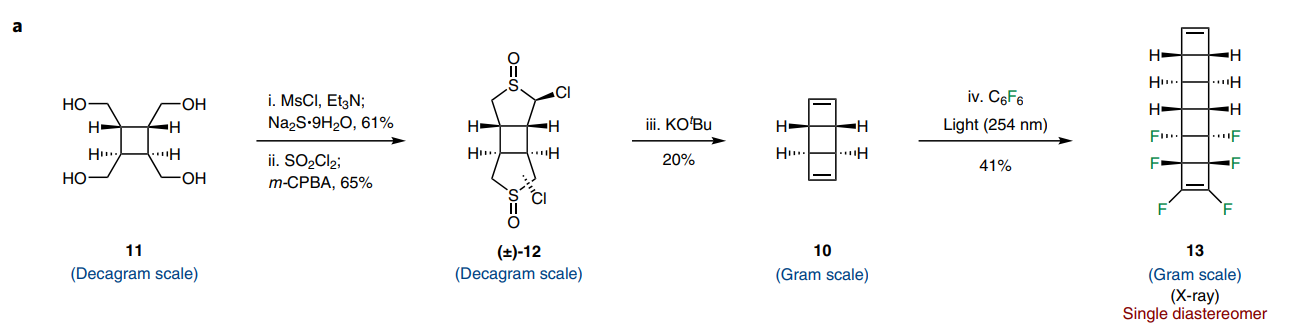 Nature Chemistry 2021, 13, 41–46
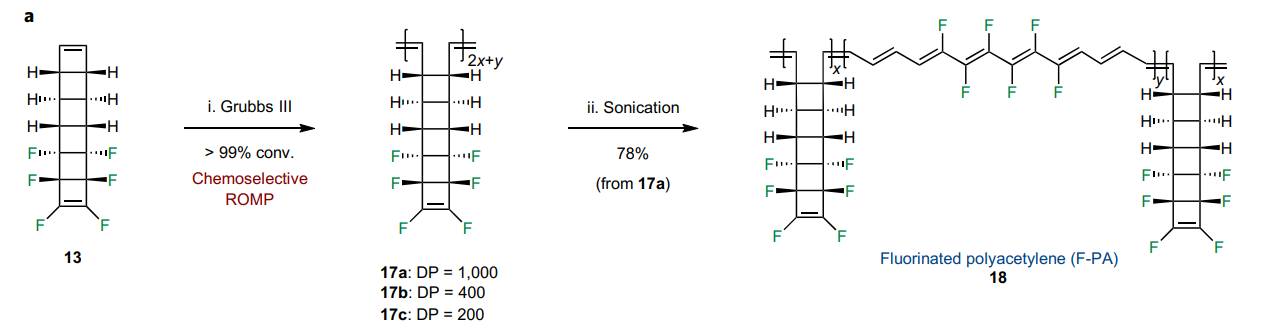 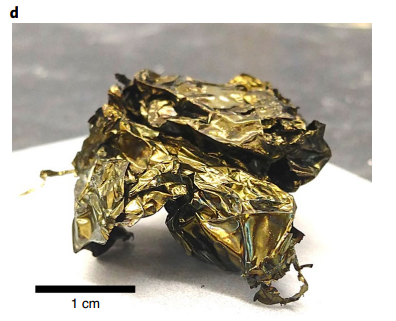 Nature Chemistry 2021, 13, 41–46
Meccanochimica: Onde sonore!
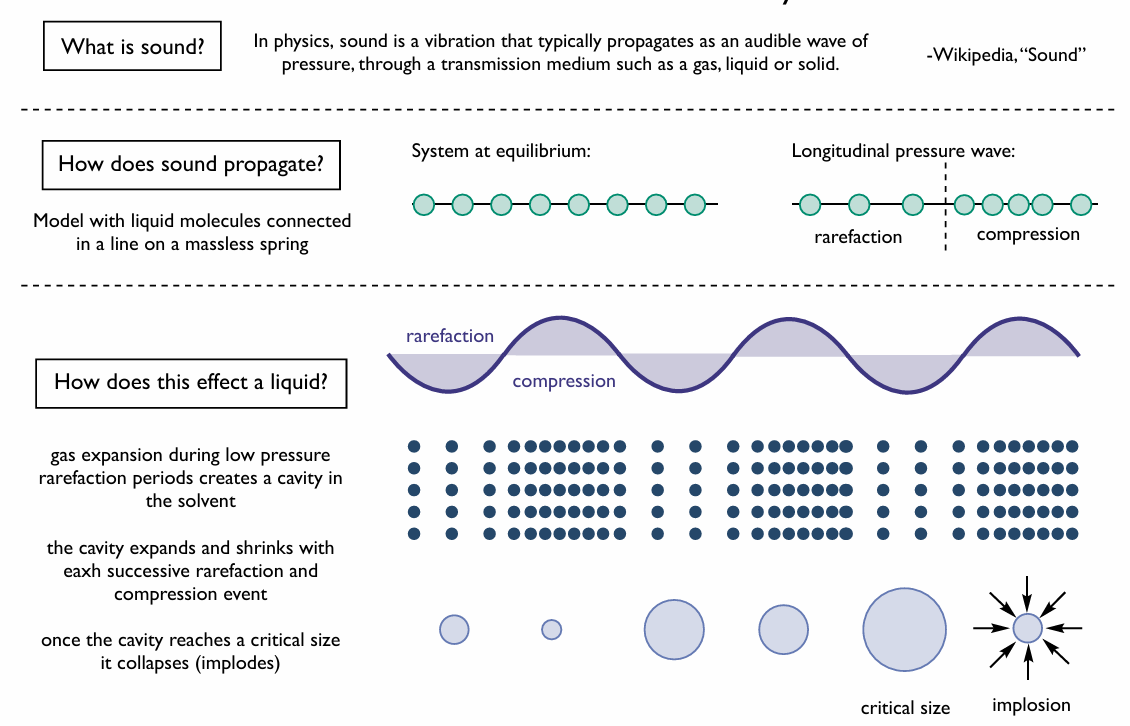 Meccanochimica: Onde sonore!
Il sito di implosione può raggiungere temperature di ~15.000 K e pressioni di ~1000 atm.
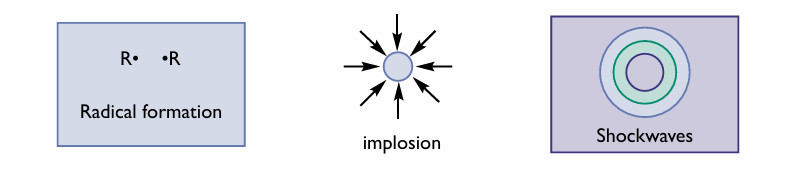 Meccanochimica: Onde sonore!
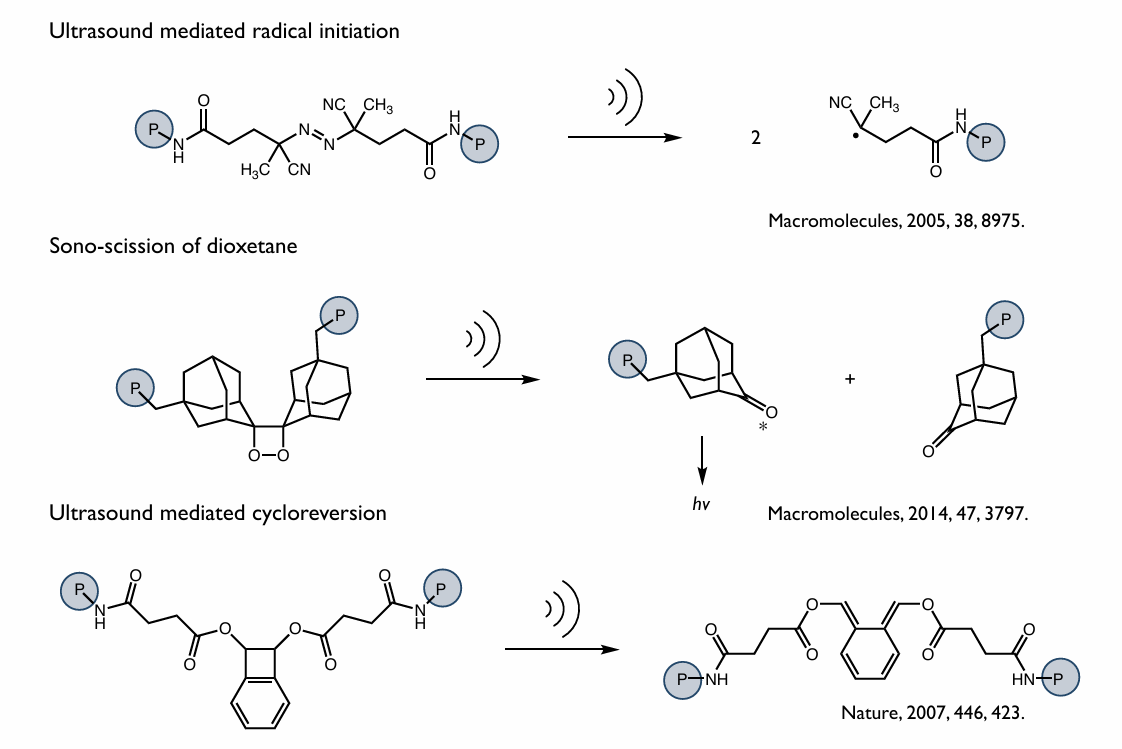 Polimeri responsivi a stimoli meccanici
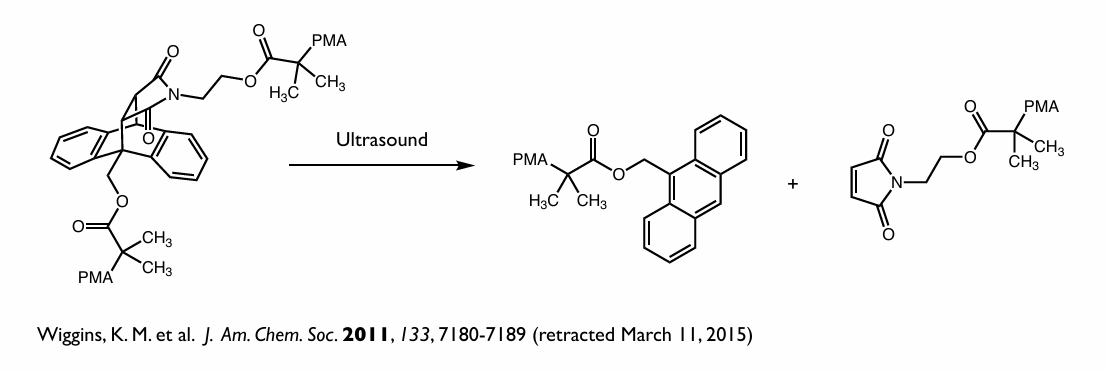